Rutiner for overgangmellom barnehage og skole
Alle foreldre til neste års skolestartere får informasjon om  barnehagens samarbeid med skolen
Ansvarlig: Pedagogisk leder
Arbeidsmøte med erfaringsutveksling der pedagogiske ledere og kontaktlærere deltar  Arbeidslunsjen inneholder bl.a. følgende tema:
Tidsplan for kretsvis årshjul
Ansvarlig: Barnehage ved styrer / avd.ledere
Pedagogisk rapport – spesialundervisning for de som skal ha ny sakkyndig vurdering.
Ansvarlig: Barnehagestyrer
Overføringssamtaler mellom foresatte, PPT, barnehage og skole ved ekstraordinære behov kommende skoleår.
Ansvarlig: Barnehagestyrer
Samarbeidsmøte vedr. barn med særskilte behov i forhold til skolestart. Foresatte,  barnehage og PPT deltar.
Ansvar: Barnehage ved styrer
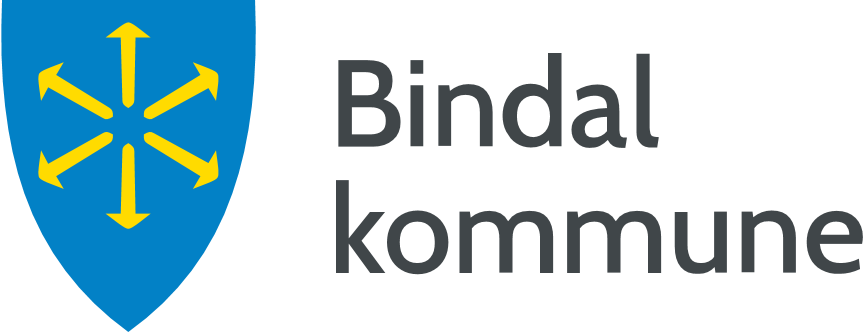 Foreldremøte i barnehage. Rektor deltar.
Ansvarlig: Barnehagestyrer
Administrativ møte mellom barnehage og PPT vedr barn med behov for særlig hjelp (inkl. ny / revidert sakkyndig vurdering).
Ansvar: barnehage ved styrer
Foreldremøte. Brev med info om skolen sendes med innkallingen. Sendes også til barnehagene
Ansvarlig: Skole ved rektor
Barnehagen innhenter skriftlig samtykke til overføring av informasjon fra foreldrene 
Ansvarlig: Barnehage ved styrer
Overføringssamtaler mellom barnehager og skolen. (Bruk momentlisten)
Ansvarlig: Skole ved rektor
Hospitering i barnehage og skole for de pedagogiske ledere og kontaktlærere.
Ansvarlig: Rektorer og barnehagestyrer
Barnehage- og Skolestart 
Neste års skolestartere inviteres til forskjellige arrangementer på skolen i løpet av skoleåret
Ansvarlig: Skole ved rektor
Arbeidsmøte  med erfaringsutveksling der pedagogiske ledere og kontaktlærere deltar (System og individuelt nivå)  Arbeidslunsjen inneholder bl.a. følgende tema:
Tilbakemelding på årets 1. klassinger.
Ansvarlig: Skole ved rektor
Det er utarbeidet egen plan for innhold i barnehagen siste året før skolestart